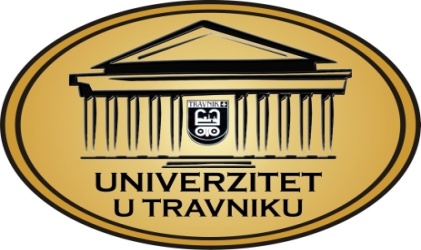 PRAVNI FAKULTETFINANSIJE I FINANSIJSKO PRAVOautor-prof.dr.sc. Jahić Mehmed, izdanje Sarajevo 2004 g.
Predavači:
Prof.dr. Halil Kalač

Haris Kozlo MA
viši asistent na ekonomskopravnoj naučnoj oblasti
VJEŽBEUVOD
Predmet Finansije i finansijsko pravo ima za cilj:

Da studente upozna sa osnovnim finansijsko-pravnim kategorijama i finansijskim pravom s osvrtom na finansijski sistem BiH,
Sticanje znanja za praktičan rad u finansijskim institucijama, organima javne uprave i pravosuđa,

,,studenti stiču znanja o novčanim tokovima, budžetu, raspodjeli novca, finansijsama državnih i privatnih institucija te kako one funkcionišu“
Tematske jedinice predmeta Finansije i finansijsko pravo:

Pojam i historijski razvoj finansijsa i finansijskog prava
Vrste finanijsa i finansijskog prava
Novac, valute i devize u finansijskom pravu
Bankarsko pravo i bankarski sistem
Finansijske institucije
Uloga i značaj finansijskih izvještaja u finansijskom pravu
Poresko pravo i vrste poreza u BiH
Carinsko pravo i carine u sistemu prihoda BiH
Takseno pravo i taksena sistematizacija u BiH
Pravo i vrste doprinosa u BiH
Budžetsko pravo
Organi nadležni za postupak naplate javnih prihoda i finansijske kontrole
Način ocjenjivanja:
Aktivnosti………………………….…………...0-10 bodova
Seminarski rad/drugi oblici aktivnosti…………...0-5 bodova
Parcijalni test…..............…..………...…...….…0-25 bodova
Završni ispit-esejska pitanja……………..…......0-60 bodova


Svi studenti koji nisu izvršili sve aktivnosti tokom semestra i koji su ostvarili manje od 30% (30 bodova) mogu pristupiti popravnom ispitu u zakazanom terminu
Ocjene:
Ocjena izvrstan (10), ocjena A u skali ECTS-a…................95-100 boda

Ocjena vrlo dobar (9), ocjena B u skali ECTS-a..............…..85-94 boda

Ocjena dobar (8), ocjena C u skali ECTS-a……….....................84 boda

Ocjena zadovoljava (7), ocjena D u skali ECTS-a..................65-74 boda

Ocjena dovoljan (6), ocjena E u skali ECTS-a…...............….55-64 boda

Ocjena nedovoljan (5), ocjena F u skali ECTS-a…..................0-54 boda
Upis ocjena:
Studenti koji su položili ispit dužni su dostaviti indeks predmetnom asistentu zbog upisa ocjene u vrijeme koje je naznačeno u obavještenju o rezultatima ispita.

Studenti indekse mogu dostaviti i posredno.

Ukoliko student nije dostavio indeks iz opravdanog razloga, dužan je obavijestiti predmetnog asistenta.
KOMUNIKACIJA :-E-mail ili lično u terminima konsultacija, predavanja i vježbi-navesti ime i prezime, br.indeksa, godina studija, smjer
Prof.dr. Halil Kalač
halil.kalac25@gmail.com

Haris Kozlo MA
viši asistent na ekonomskopravnoj naučnoj oblasti
haris.kozlo@pfk.edu.ba
haris.kozlo@yahoo.com

ODGOVOR ZA 24h